Wednesday
March 15th, 2023 at 1:30 PM
Adult Education & LiteracyAdvisory Committee Meeting(Virtual)
Agenda & Meeting Materials can be found at: https://www.twc.texas.gov/adult-education-literacy-advisory-committee
MARCH 15TH, 2023 Agenda
TWC Welcome and Intros
State Director Opening Remarks  
Commissioners Remarks
TWC AEL Updates 
Legislative Updates
III.  Committee Business and Discussion 
Presentations
Hannah Gourgey, PhD - Aspen Institute, Texas Opportunity Youth Network 
Tabitha Smith-Moore, Programs Oversight Unit Director, Workforce Solutions Tarrant County
Committee Discussion
Opening Remarks
Advisory Committee Memberships Expiring April 2023
 
Thank you Brenda Schofield and Rita Hernandez for your invaluable service
Opening Remarks Continued
We will be bringing forward some new member recommendations for the Commission to consider in April
Commissioner Remarks
Chairman Daniel
Commissioner Demerson
Commissioner Trevino
TWC AEL Updates
Legislative Updates
Mahalia Baldini, TWC AEL Director
Legislative Items
House Bill(HB) 1602, Guillen
Relating to performance criteria for the award of adult education and literacy funds
[Speaker Notes: Would amend statute language that would require the Commission to set performance criteria comparable to current performance incentive funding

Prioritize funding based on who is meeting criteria]
Adult High Schools
SB 2032
Relating to the authorization of certain adult high school charter school programs
[Speaker Notes: This bill would amend Education code and add a section to Chapter 12, Sub Section G, creating an alternative authorization process for becoming a state recognized adult charter high school. The new section and language would allow home schools (secondary), public schools (both secondary and post-secondary), and government organizations to apply for adult charter school status and funding as long as they do so in conjunction with a non-profit entity.]
More To Watch
HB 4631/Senate Bill (SB) 2139
Relating to the creation of the Opportunity High School Diploma pilot program
[Speaker Notes: Amend Education Code, Chapter 12, add sub section K-1
Pilot to study alternative means by which an adult student may earn a high school diploma from a public junior college through a competency-based educational program equivalent to a Foundation School Program. The Texas Higher Education Coordinating Board(THECB) consult with the Texas Education Agency (TEA) and Texas Workforce Commission (TWC) during the development and implementation of this pilot program]
Roll Call Advisory Committee
Committee Presentations
First Presenter Hannah Gourgey, PhD  Second Presenter Tabitha Smith-Moore
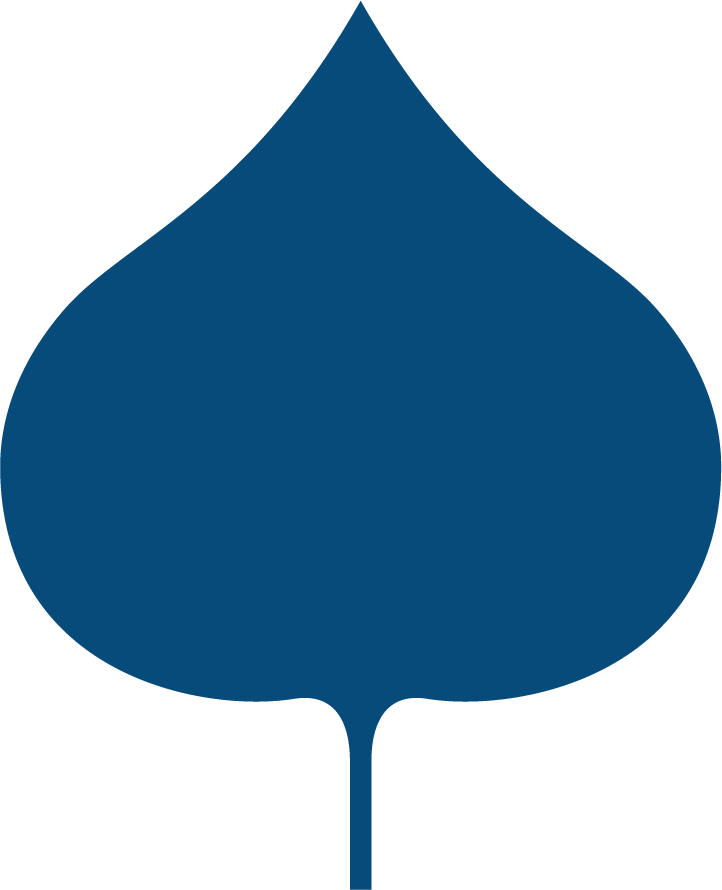 Texas Opportunity Youth (Agenda)
Overview of Texas Opportunity Youth
Introduction Texas Opportunity Youth Network  
High-Level Examples of Effective OY Pathways
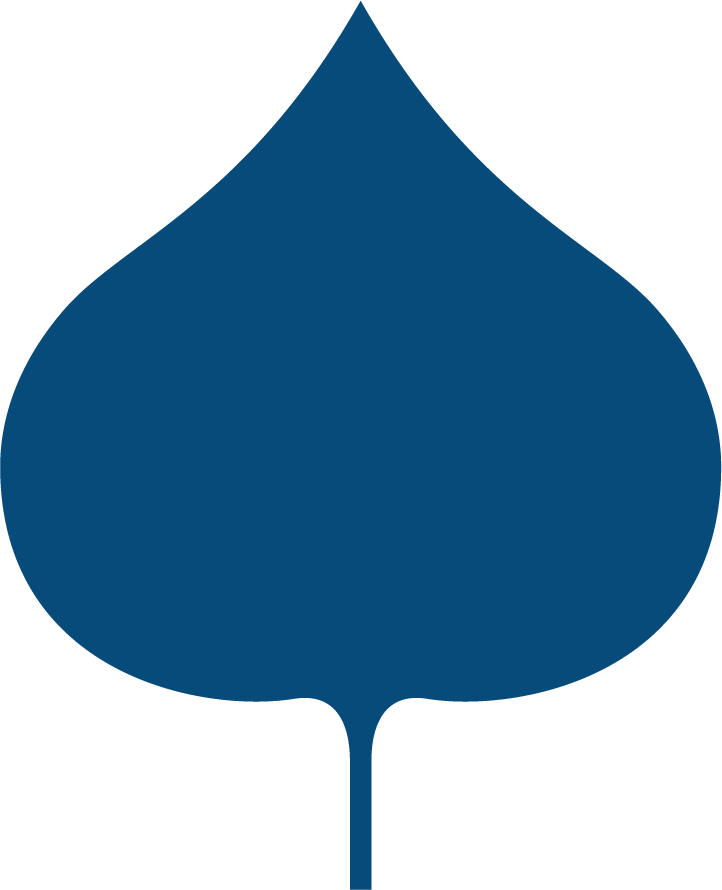 Texas Opportunity Youth
Hannah Gourgey, Ph.D. 
Senior Fellow
Aspen Institute’s Opportunity Youth Forum 
Hannah.Gourgey@aspeninstitute.org
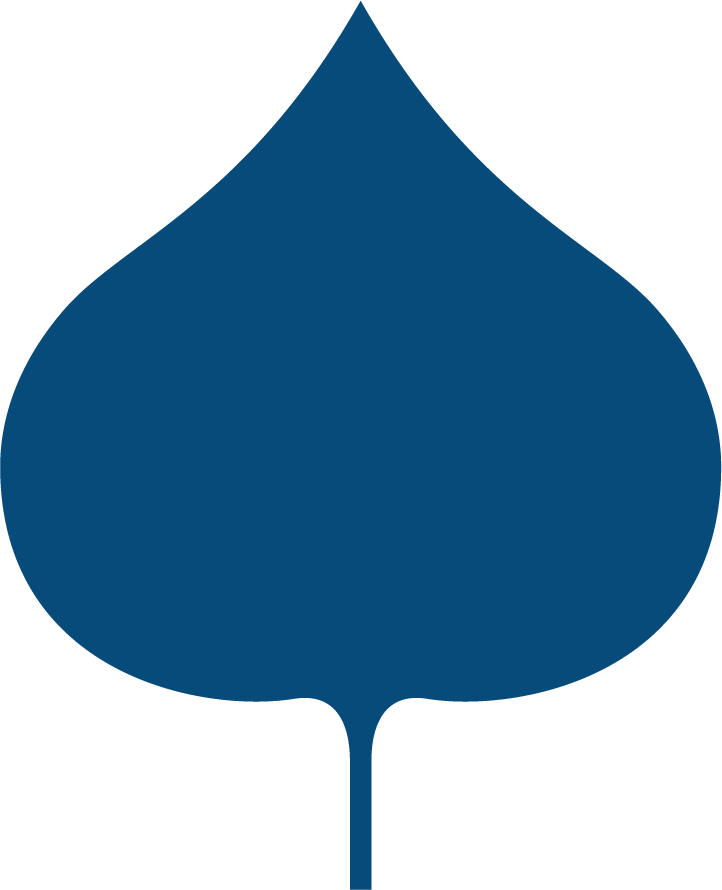 Who are Opportunity Youth
Aged 16-24, not in school, not in college or postsecondary, not in work, or working in low-wage, dead-end jobs 

Nationwide, there are over 5 million opportunity youth and young adults
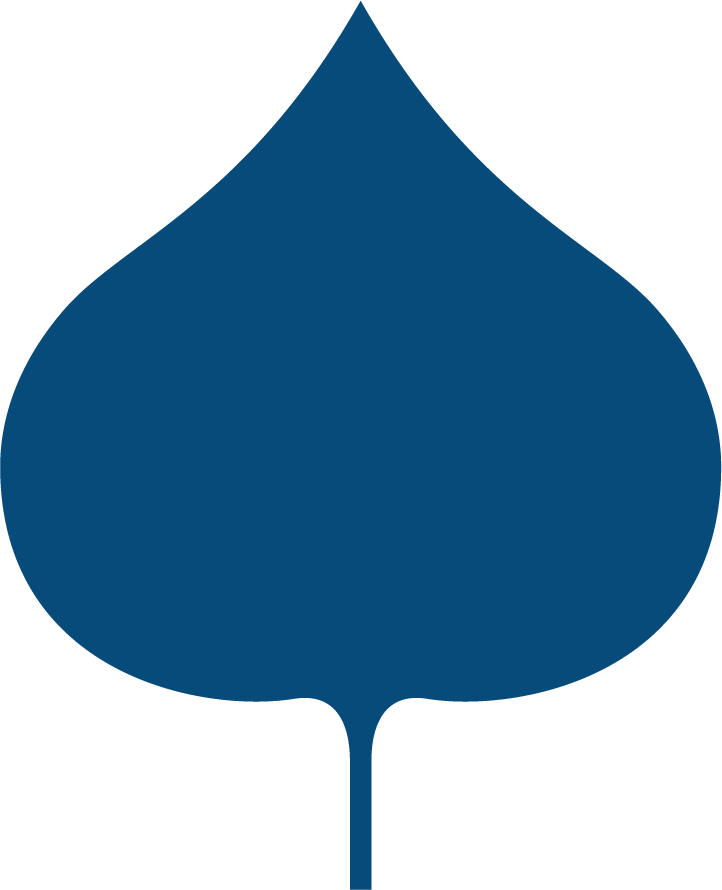 Opportunity Youth in America
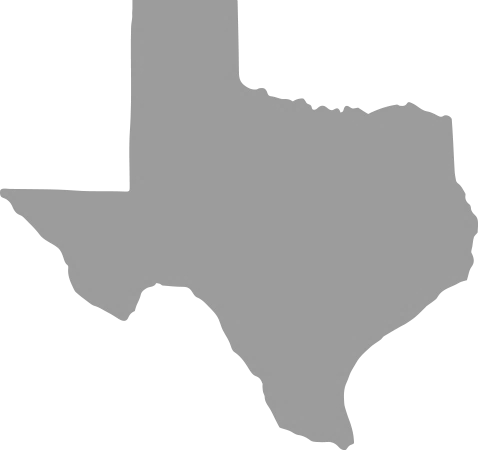 14%
Source: https://www.measureofamerica.org/DYinteractive/#National
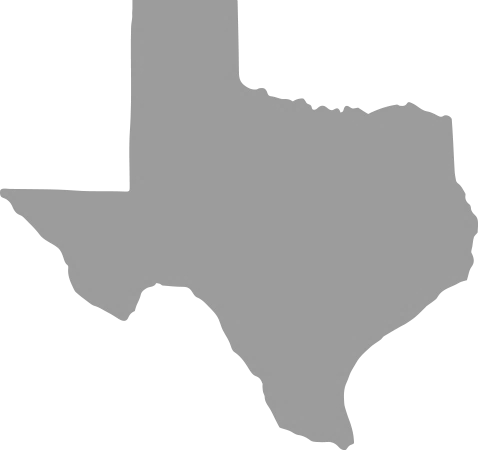 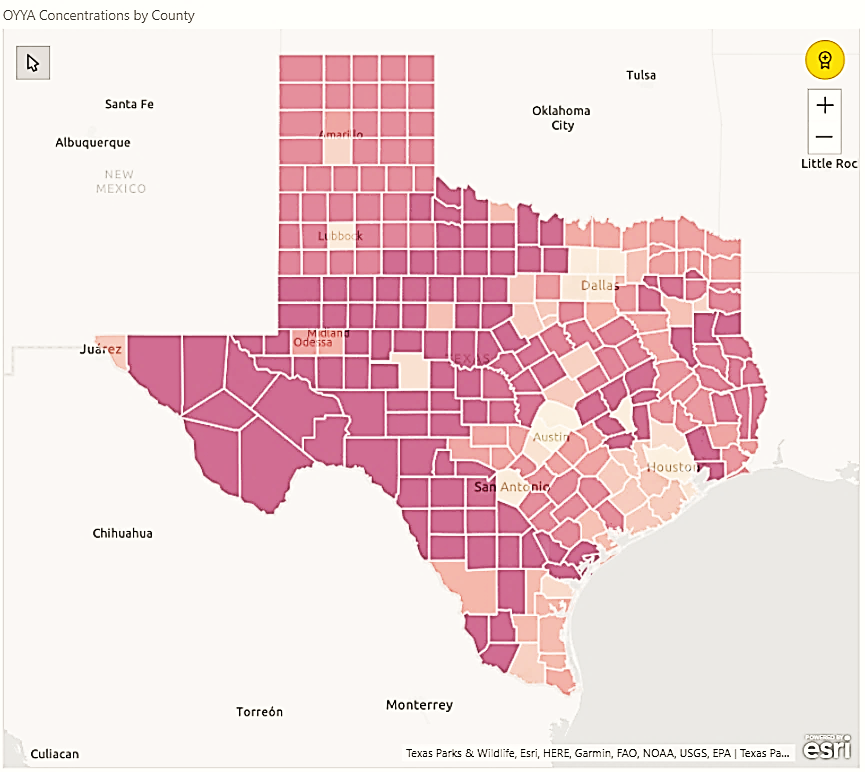 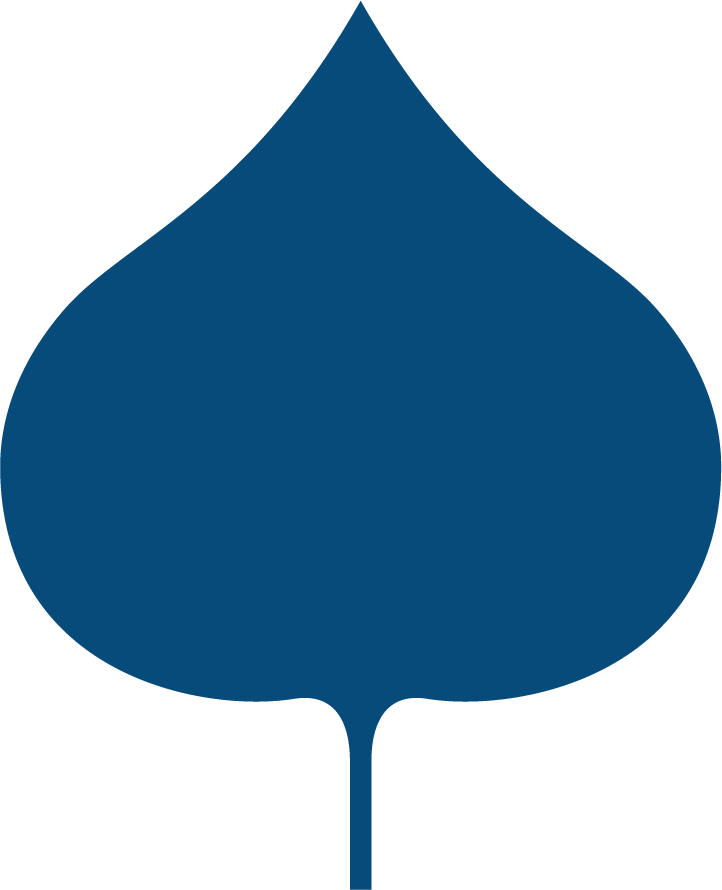 1 in 10 US Opportunity Youth are Texan =500,000+
Amarillo
An estimated 100,000 of these young adults have not completed high school
Lubbock
Dallas/Ft. Worth
Midland/Odessa
El Paso
Waco
San Augustine
Jasper
Austin
San Antonio
Houston
2016 Texas share of county population’s 16-24-year-olds who are 
Opportunity Youth
3%
27%
Brownsville, McAllen
Source: https://measureofamerica.org/disconnected-youth/# :& US Census Data, Texas Public Use Microdata Samples by PUMA 2016; 16-24 YO not in school or work ,  County map prepared by Educate Texas, 2018
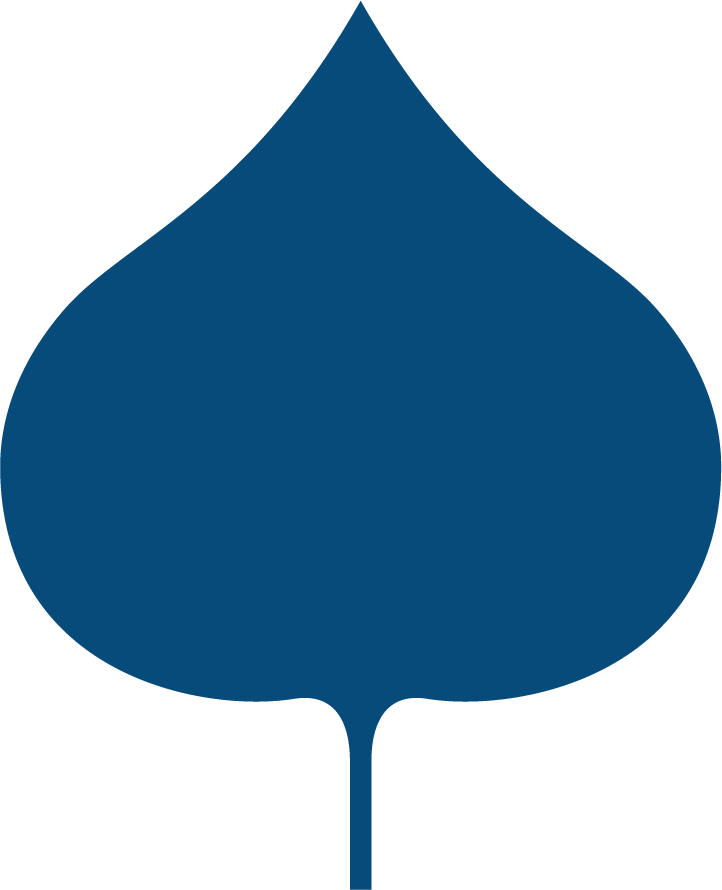 Why Support for Texas OY Matters…
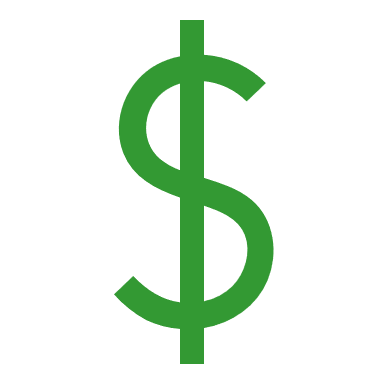 Annual financial return to Texas taxpayers is $7.1 billion 

Annual social impact return to Texas is $19.1 billion

Solving OY system challenges strengthens education & workforce training for ALL young Texans and meet the goals of Building a Talent Strong Texas
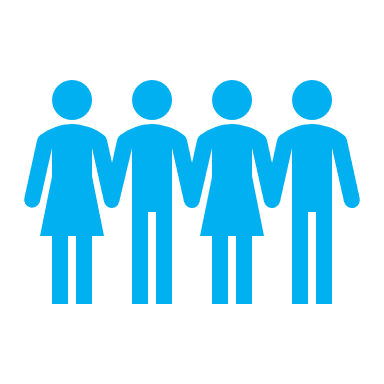 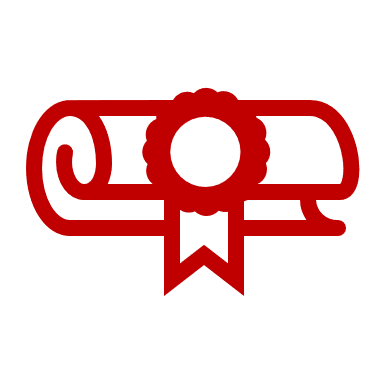 Source: https://www.measureofamerica.org/DYinteractive/#State and https://aspencommunitysolutions.org/wp-content/uploads/2018/07/Economic_Value_of_Opportunity_Youth_Report.pdf

:
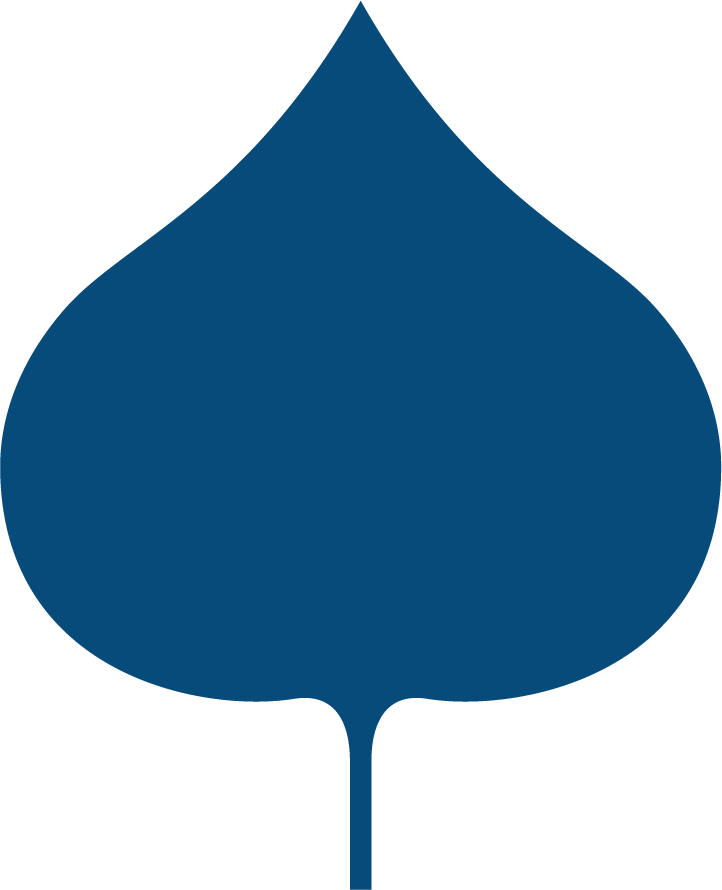 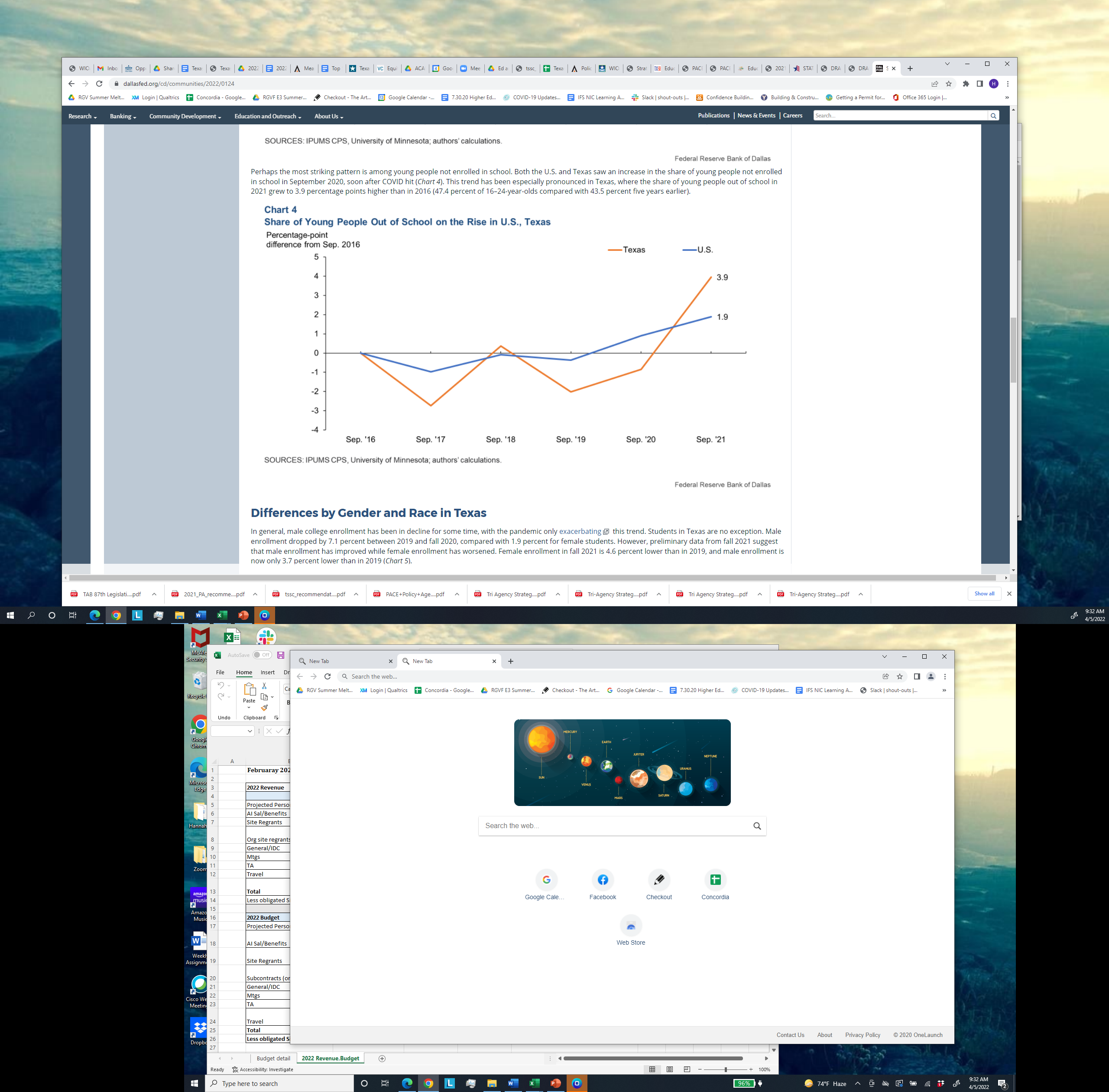 Out of School Youth Rate has Increased Sharply in Texas
Source: https://www.dallasfed.org/cd/communities/2022/0124
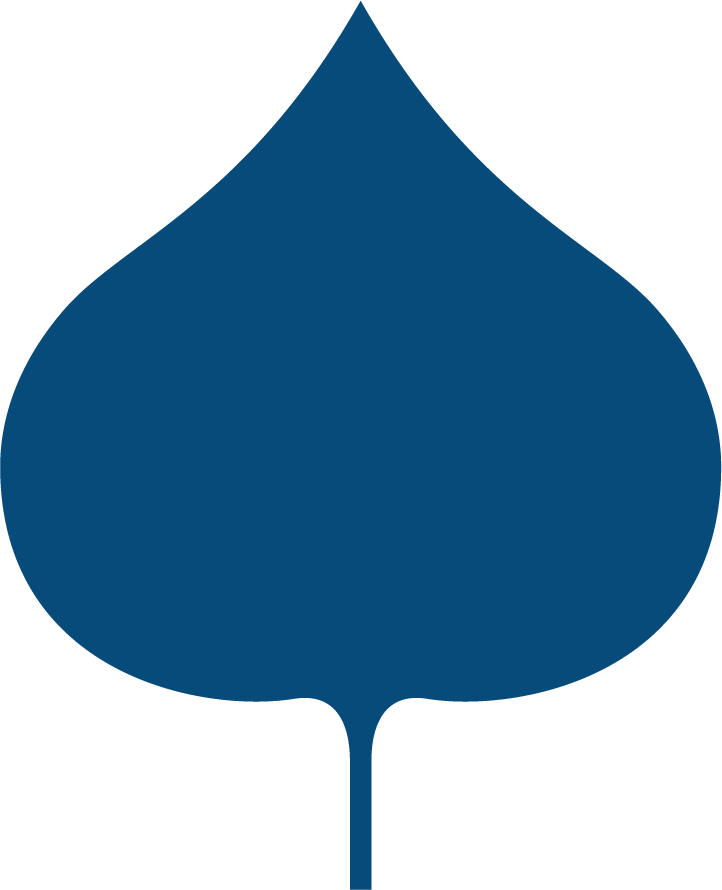 High School Disconnection
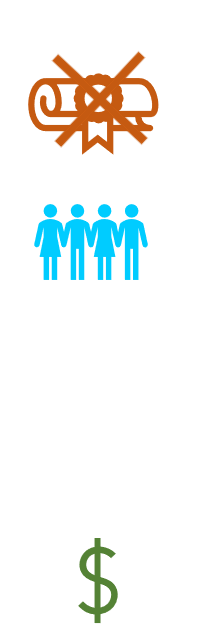 In 2021, almost 40,000 Texas students in grades 9-12 dropped out of high school 

For our low-income teens, that’s 1 in every Texas classroom of 35 students  

High school dropouts have just a 12% chance of earning a living wage in the Texas economy

Returning our recent dropouts to our schools would help forge a talent strong Texas and add close to $400 million to our public education funding
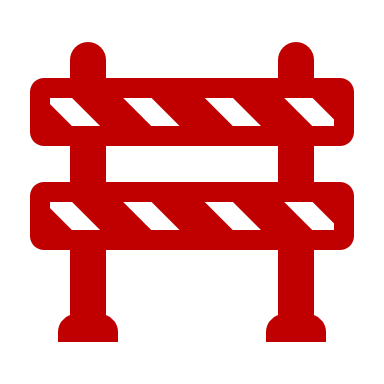 Sources: https://rptsvr1.tea.texas.gov/acctres/drop_annual/2021/state_demo.html, E3 Alliance economic prediction of HS earnings & Federal Reserve Bank of Dallas Report https://www.dallasfed.org/~/media/documents/research/swe/2019/swe1903d.pdf

:
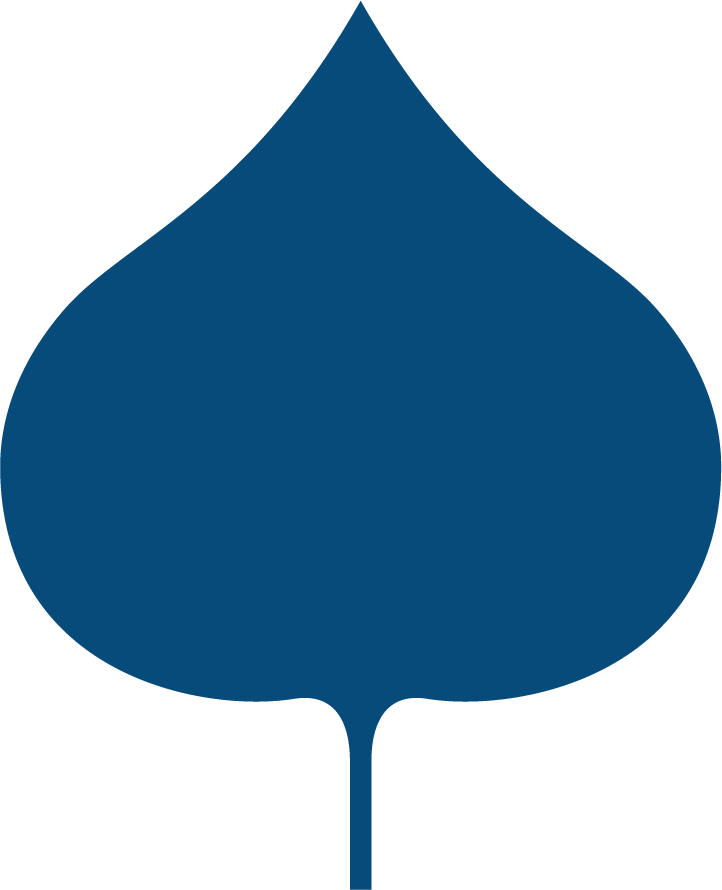 22% of 8th Graders Completed a PS Credential: HS is the First Barrier
68091
105409
107612
These findings derive from data sets prepared by the Texas Higher Education Coordinating Board’s 8th Grade Cohort Monitoring Project for 2012  8th Graders tracking postsecondary completion rates (certificate, 2-yr, 4-yr) for up to 6 years after high school graduation
Source:
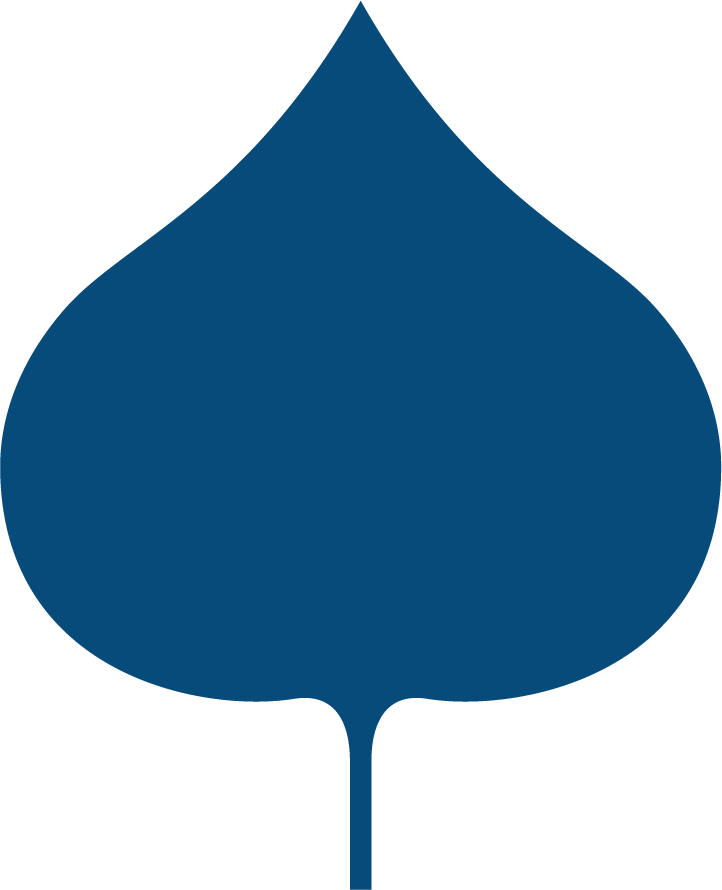 Black, Hispanic and American Indian Males Experience the Highest Rates of HS Disconnection
Drop Out Rate for Class of 2021
Source:
Texas Education Agency: https://tea.texas.gov/sites/default/files/dropcomp-2020-21.pdf
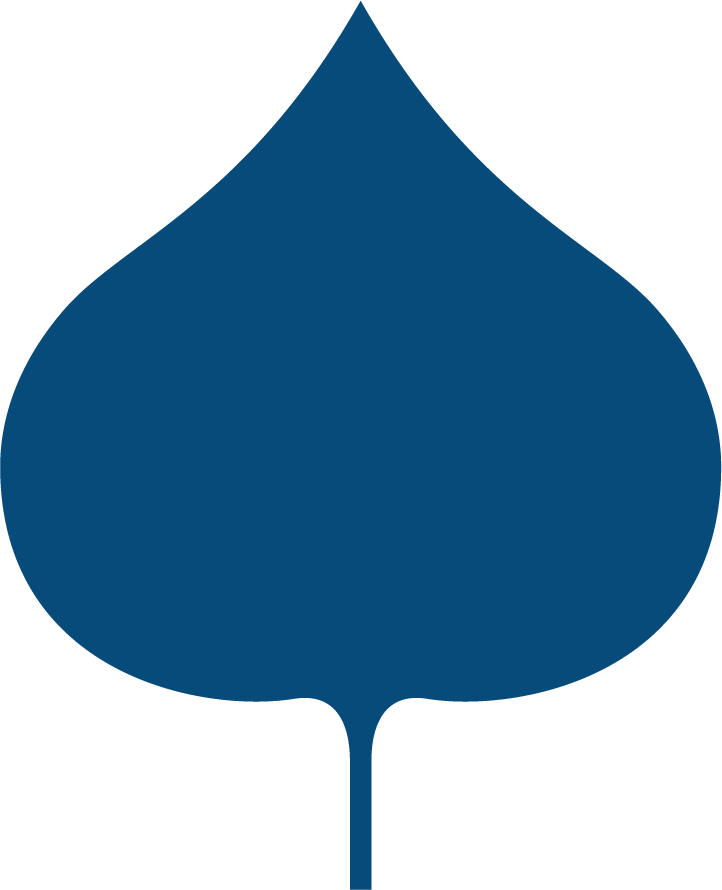 Texas Opportunity Youth Network
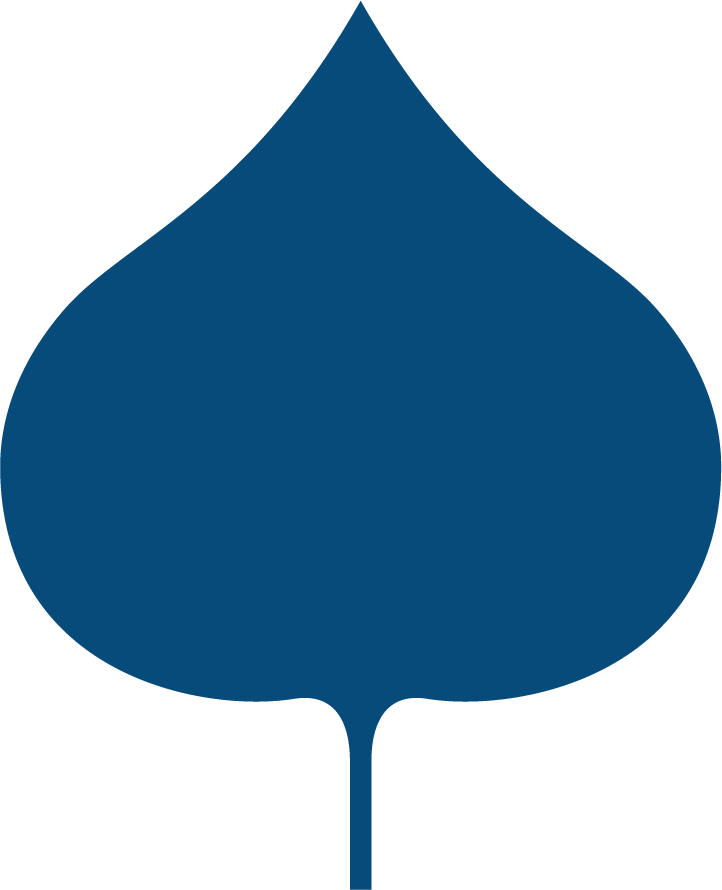 The Texas Opportunity Youth Network
OYF & TOYN Member
TOYN Member
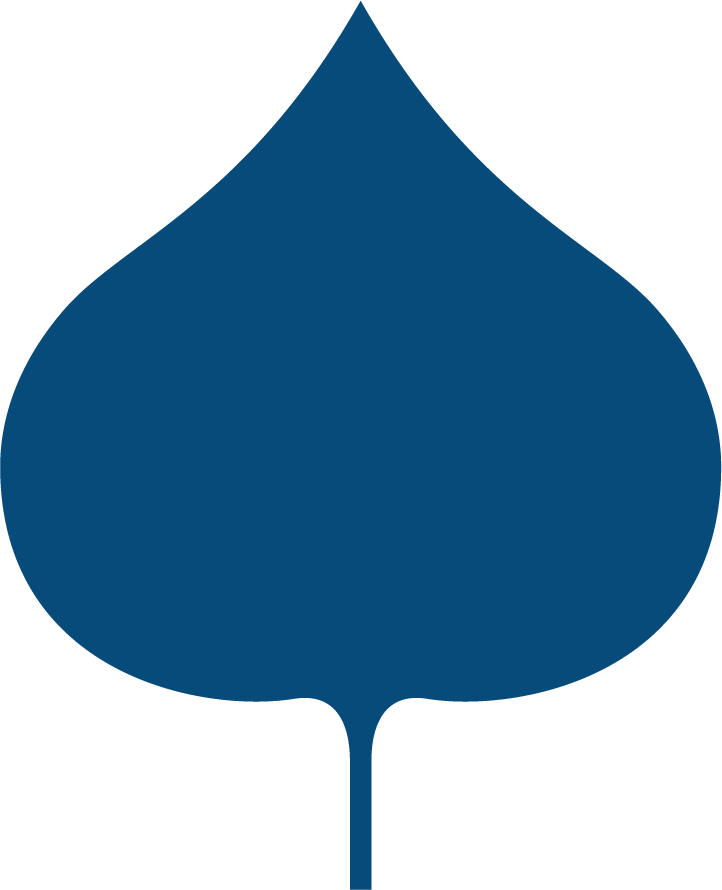 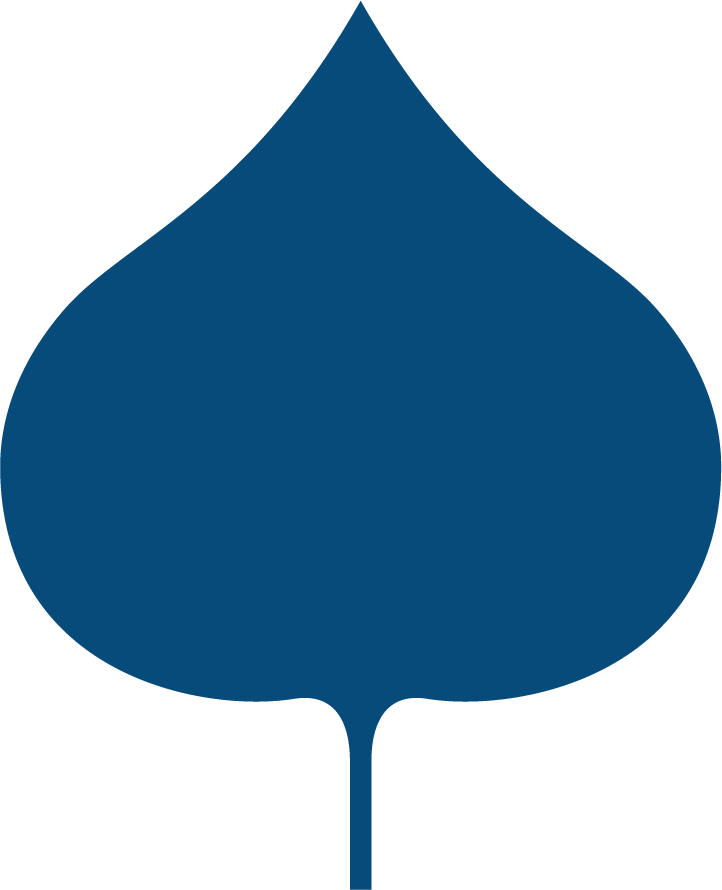 Total OY =  277,650 or 64% of State’s OY
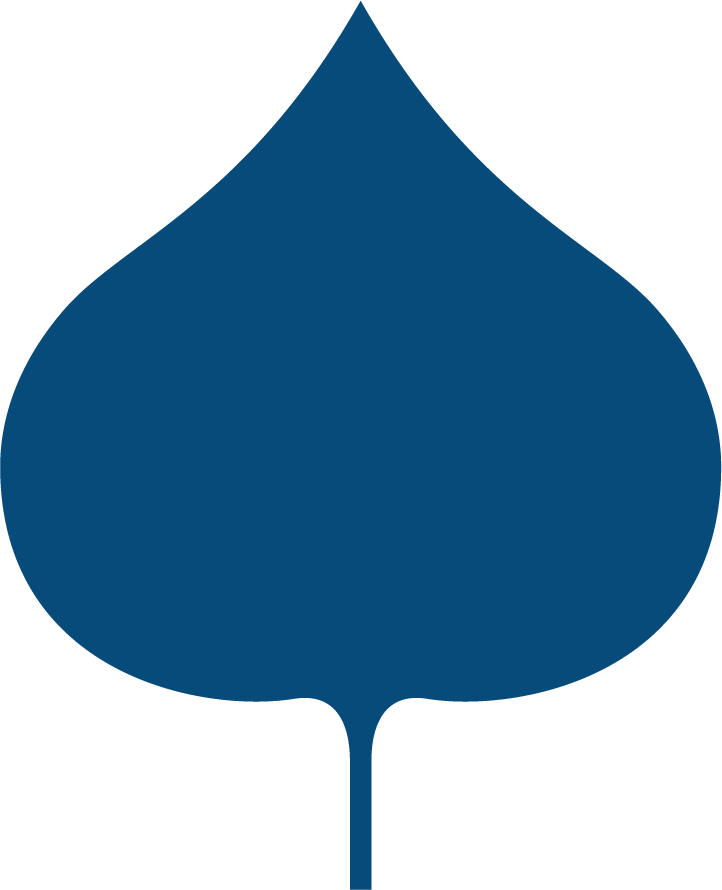 Innovation Fund
Build Expertise and Capacity for OY Providers to develop blended revenue models 
Develop OY pathways aligned to regional labor markets 
Cultivate OY-centered best practices leading to HS completion, PS completion and career entry
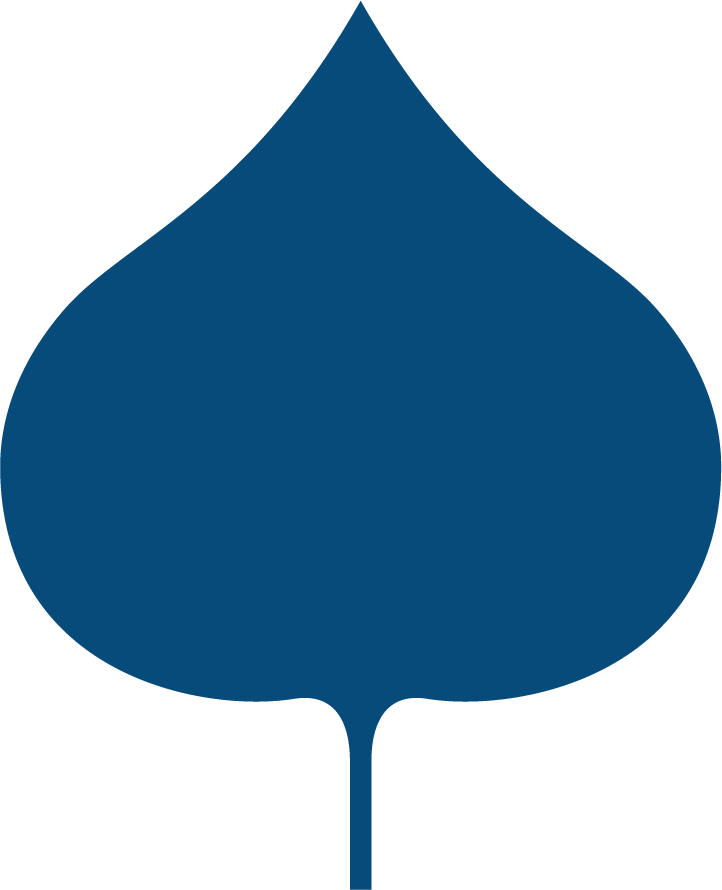 Models Leveraging Inter-agency Funding
CIS-ISD/CBO/Higher Ed Partnerships
Leverage ADA/Ability to Benefit/AEL  
WIB-ISD/Charter Partnerships
Leverage ADA/McKinney Vento/WIOA  
Municipal-Higher Ed/ISD/CBO Partnerships
Leverage ARPA, Ability to Benefit, AEL, ADA
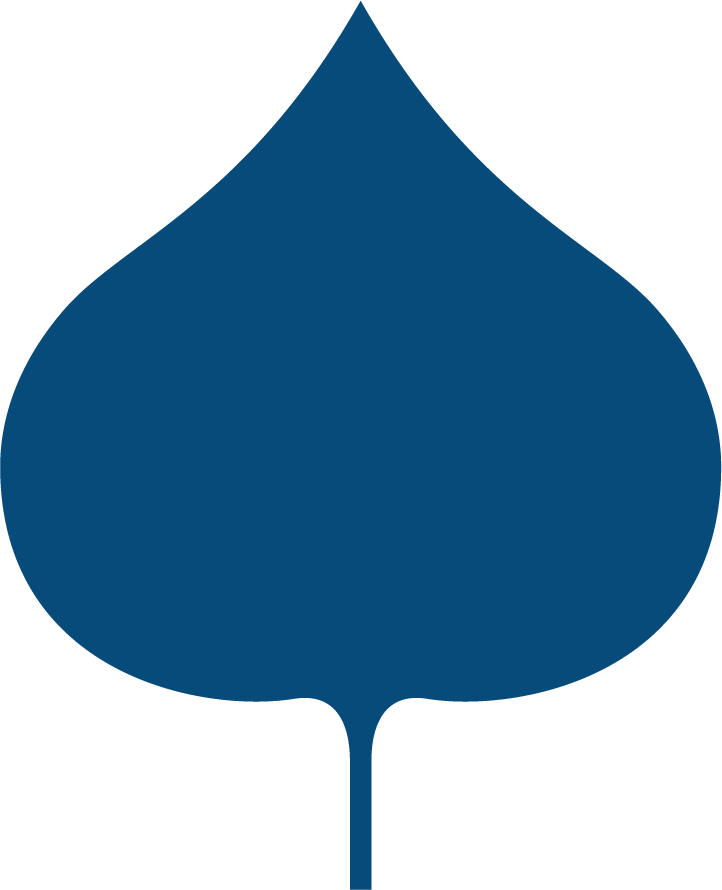 Effective OY Strategies & Pathways
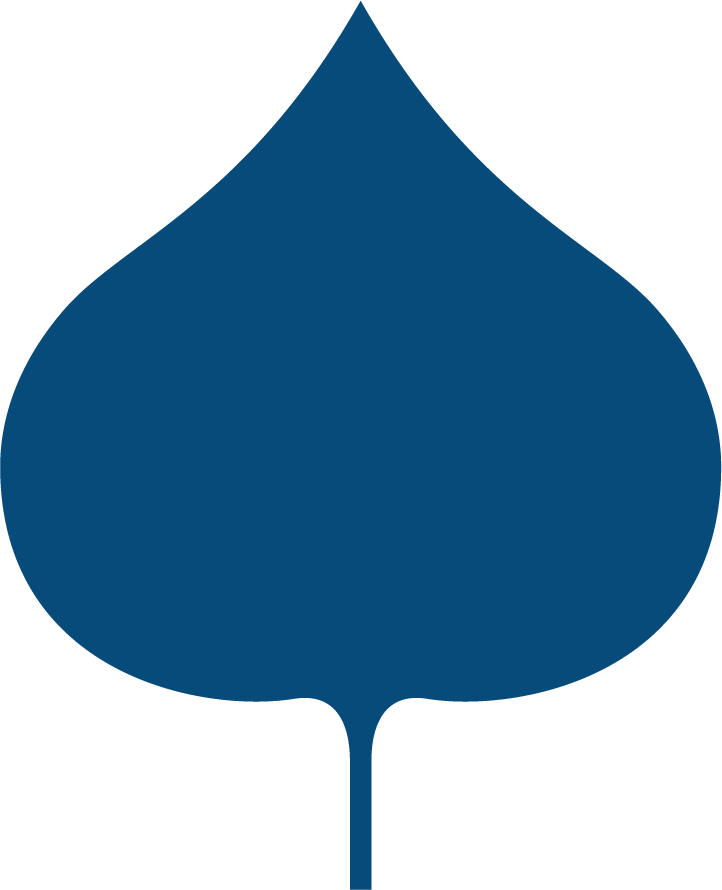 Lessons Learned in Effective OY Pathways
Source: Greater Houston Opportunity Youth Council, 2023
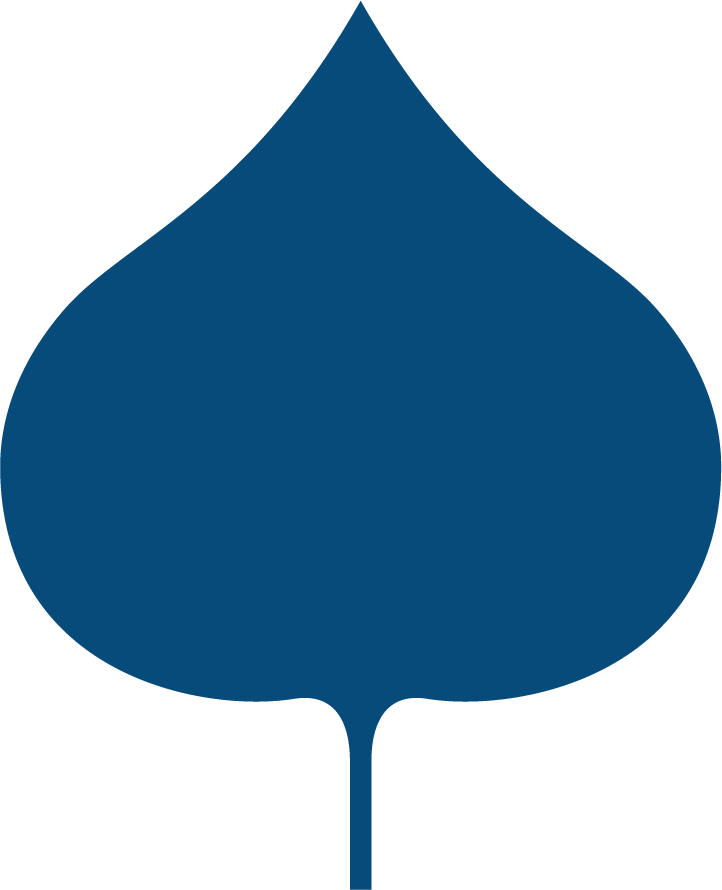 Effective Pathways Offer Multiple Entry Points and Choice
Re-Engagement with Co-location
Basic Needs & Belonging, Purpose
HSE /Alternative HS Enriched Academic Prep 
Postsecondary/Career Navigators 
Work Readiness & Work-based Learning
Postsecondary Bridging & 1st Year Supports 
Industry Certification/PS credential
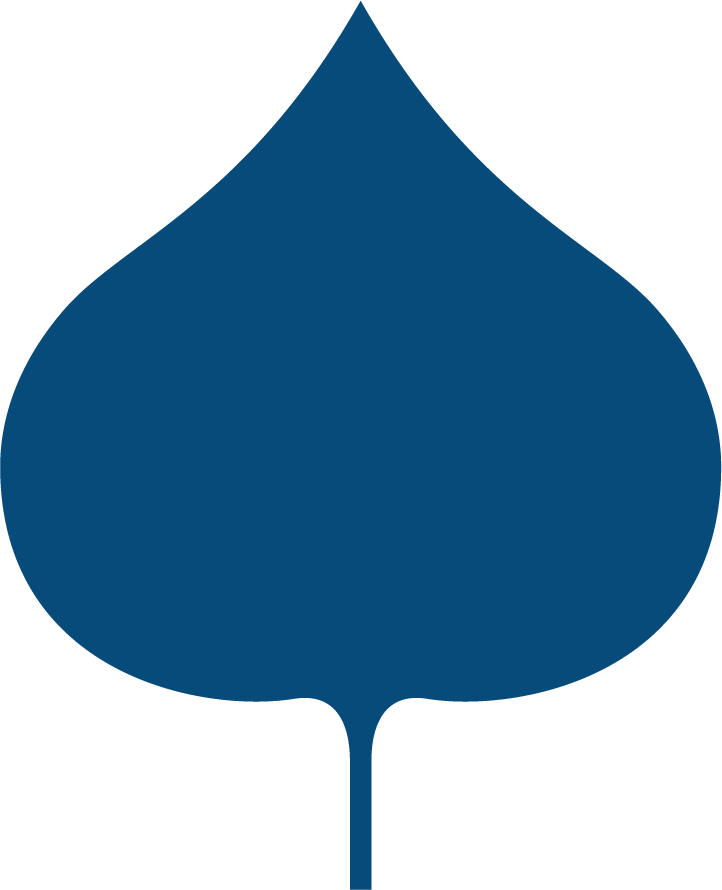 Considerations for AEL
In the wake of the pandemic, how might the upcoming AEL RFP address an increased need to focus on youth & young adults most impacted by learning loss and high school disconnection? 
How might AEL encourage and promote the leveraging of funding across agencies to optimize the use of public dollars and scale programs and pathways?  What agency or grantee practices will need to be in place?
What agency strategies might promote leveraging TEA accountability changes for Dropout Recovery and amplify supports for postsecondary bridging and co-enrollment? 
How might AEL encourage the diversification of partnerships to include programs best suited to re-engage and support opportunity youth and young adults?
Collaboration that works!
Collaboration That Works!
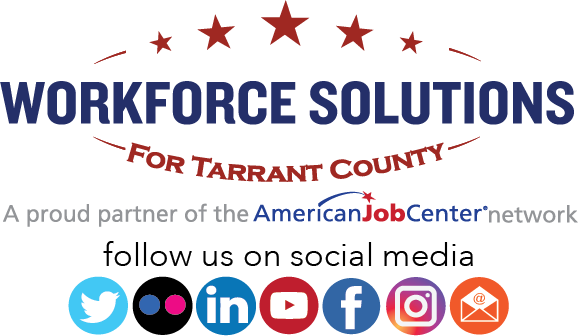 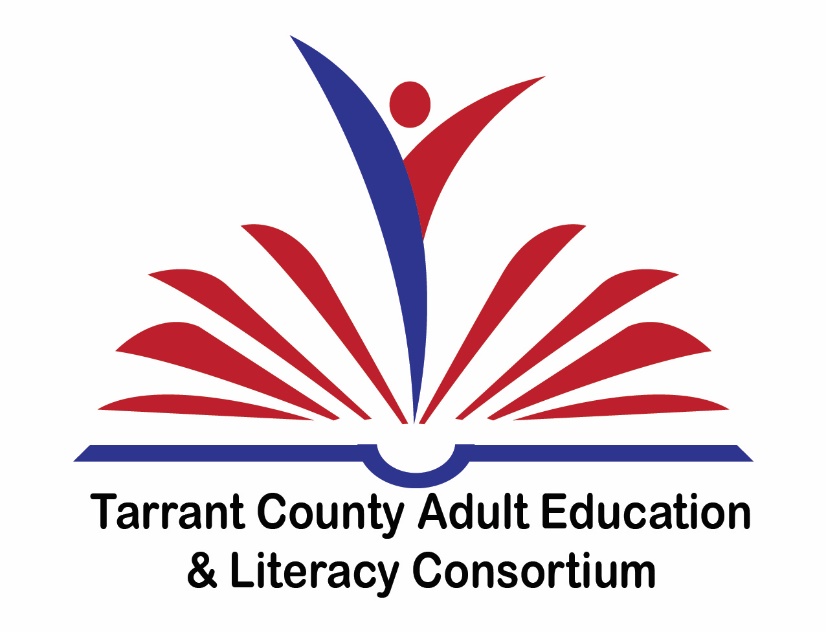 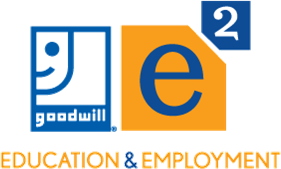 Presenter
Tabitha Smith-Moore, Programs Oversight Unit Director, Workforce Solutions for Tarrant County
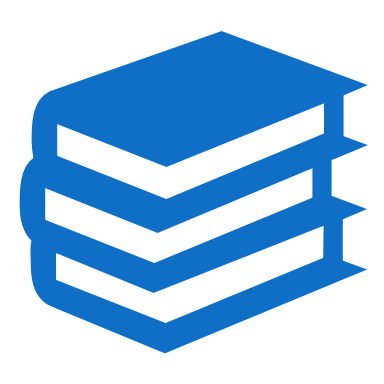 Partners::
What is E Squared?
E-Squared (E2) is a program specifically for youth and young adults in Tarrant County who are out of school, aged 16-24, and that are experiencing barriers to employment and education. The E-Squared Program provides High School Equivalency preparation courses taught by state-certified Fort Worth ISD and Tarrant County Adult Education and Literacy instructors, paid work experience funded by Workforce Solutions for Tarrant County, individualized mentoring and coaching, life and job readiness courses, as well as connections to further employment and education opportunities.
Who Does  E Squared Serve?
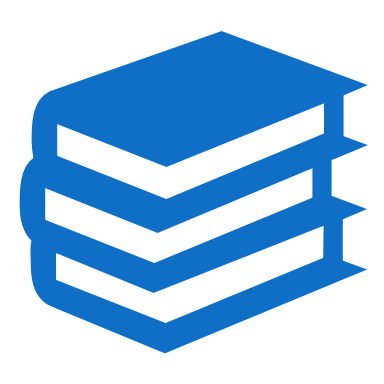 Out of School Youth 16 to 24 

With out/ HS Diploma

Drop-outs

Court Ordered Youth

Resides in Tarrant County
34
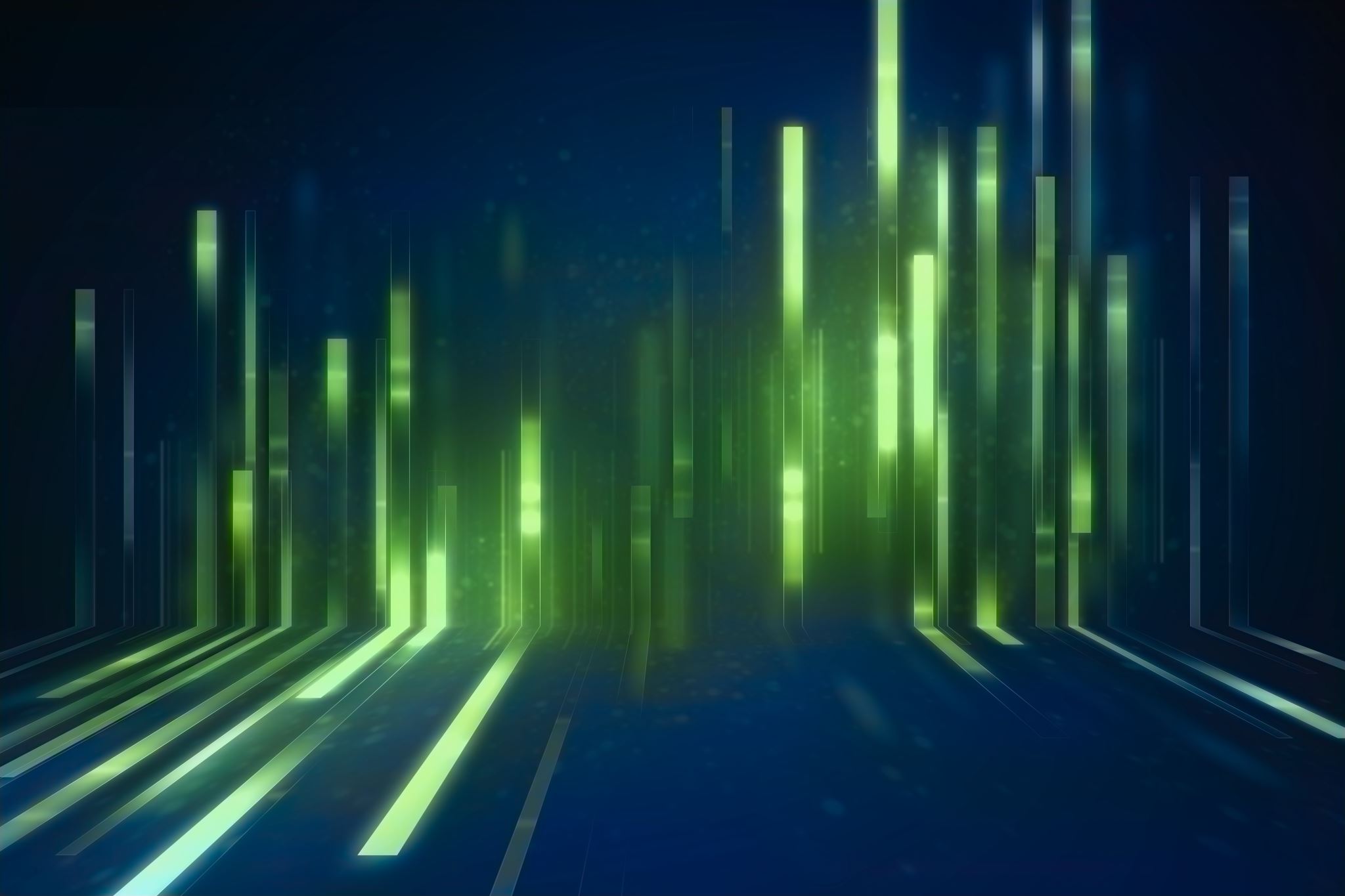 Common Grounds Outcomes
The Model:
Participate in FWISD/AISD HSE class on Monday through Thursday, 8:30 – 11:30 a.m.
Participate in the  paid work experience from 12:30 – 3:30 p.m.
Friday’s youth participate in life skills/job readiness 8:30 – 11:30 a.m.
Additional study/review or WEP hours from 12:30 – 3:30pm. 
A one-hour lunch break will take place daily from 11:30 a.m. – 12:25 p.m.
Co-enrollment - Staffing
Youth Specialist (full-time Goodwill Industries Staff )
Outreach and Recruitment

Worksite Monitoring

Scheduling HSE Testing 

Documenting service in TWIST 

Pays WE Wages 

WIOA Career Counselor (full-time Workforce Center Staff) 
Provide Wrap Around Services/Case Management

Industry Expert

Shared duties with Youth Specialist

Determines eligibility 

Documenting service in TWIST

Provides Support Services  

Instructor  ( Full or Parttime FWISD ) 

Prepare Youth for HSE 

Provide Casas Assessment
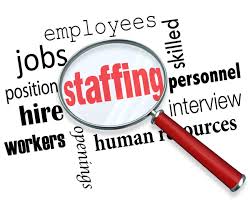 [Speaker Notes: AEL provides a career navigator and the Center provides a Career Counselor that is dedicated to the co-enrollment model.  This ensures that both staff understand the requirements from each side.]
How is this funded?
Targets and Outcomes
E Squared Customer Served Target per program year is 60 WIOA Youth. 

Overall the program has served 383 since 2017.

From October 1, 2021 to September 2022 14 has received their HSE.      (It was our first year to do GED only after Hiset ended) 

October 1, 2022 to current there are 37 enrolled and   11  has
    received their HSE.
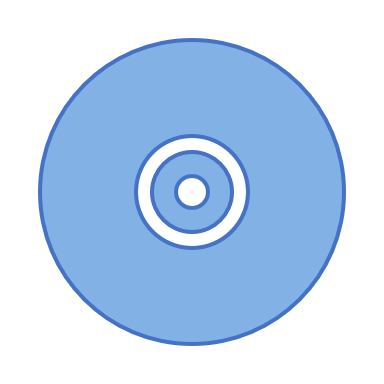 Success Stories: Dylan Stokes
Dylan Stokes came into Goodwill North Central Texas’ Education and Employment program when he was 16 years old. Since junior high Dylan struggled with attending his classes and staying out of trouble. Dylan tried to improve but felt like he was being judged, being treated differently from his other classmates due to his record and didn’t really have a good support system. Things didn’t get better when he attended high school, as he didn’t get along with the other students and stopped attending school. Due to all his absences, Dylan was then mandated to attend Truancy court Precinct 2 where he would meet Judge Mary Tom Curnutt. With Dylan being so far behind due to being truant, the Judge then ordered Dylan to enroll into a GED program. Dylan’s Parole officer, Diane Hunt then referred him to Goodwill North Central Texas’ Education and Employment program.  Dylan came in for testing and was recommended with high CASAS scores. Dylan had the goal to graduate as quickly as possible but would soon realize that it would take a lot of hard work. Dylan had to do a lot of studying both in the classroom and at home and would sometimes start to get impatient.
 Dylan successfully completed the E2 program on February 16th. When he received his certification, Dylan, his mom, P.O, and youth staff went to the justice of peace court and Dylan presented his certification to Judge Curnutt. When joining the program, Dylan thought that he would just be going to class doing his own thing but was surprised at how much support he got from the youth staff, workforce, and his instructor. Everybody was always checking up on him and kept him motivated especially when he started to get impatient. Dylan also liked that it was a 2-part component program, and he was able to get paid work experience.
Dylan said that joining the E2 program had changed his life so much and if he never found this program he would have continued getting into trouble and eventually locked up. Dylan’s future goals include joining the Navy, attending TCC in the fall, and obtaining employment.
Success Stories: Alicia Murphy
Prior to Goodwill, Alicia Murphy held several jobs in various warehouse and waitressing positions, but what she really wanted was financial stability. Working in warehouse was draining her both mentally and physically-she knew she needed to further her education in order to kick start her career. Alicia had the drive to succeed, but like many people lacking education and work experience, she felt lost. She strived for independence, finding financially stable employment, and her own place to live. Knowing that she could not do this without first qualifying for higher wage jobs, Alicia made the decision to go back to school and earn her high school equivalency.

Alicia was referred to Goodwill's E2 program in December 2018, determined to obtain her high school equivalency and begin her path towards independence. And that is exactly what she did. While Alicia began her journey simply seeking to obtain her high school equivalency, her plans quickly changed when she learned about all of the other opportunities Goodwill offered. When Alicia discovered that Goodwill's Career School, North Texas Institute (NTI), offered courses and certification opportunities in the medical industry, she became even more enthusiastic and determined. Alicia quickly redirected her focus. Determined to start a career in the healthcare industry, Alicia enrolled in Goodwill's Medical Front Office Assistant program in June 2019, and by November 2019 she had passed her national certification exam. Alicia did not stop there, however, and in January 2020 she enrolled in Goodwill's Medical Billing & Coding program, determined to earn a second credential, all while working a full-time job as a Dock Worker with Goodwill. In November 2020, Alicia successfully completed the program and passed her national exam, earning a second credential that she was hopeful would give her a jumpstart in the healthcare industry.

Upon completing her two credentials, Alicia faced some difficulties finding a job placement in the healthcare industry. This was not for a lack of trying, but rather having no experience in the healthcare industry. She did not let this deter her, however, and remained determined. Alicia worked with her Business Developer to update her resume, complete job readiness training, and participate in mock interviews. Finally, in November 2020, Alicia landed a 3-month internship with the City of Arlington. While this internship was not health-industry related, Alicia knew it would still be extremely beneficial for her as it would give her experience in an office environment.

A week before her internship ended, Alicia called her Goodwill business developer stating that she was ready to start her job search again and find something in the healthcare field.
Determined, Alicia came back to Goodwill to update her resume and immediately begin filling out job applications. In February 2021, Alicia's determination paid off and she began working full-time as General Clerk with the Tarrant County Health Department making $15.84/hour.
Questions!
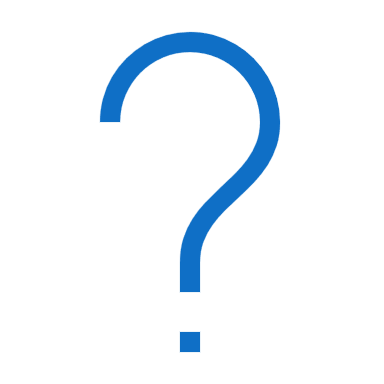 Committee Discussion
Presiding Officer, Steve Banta
Next AEL Advisory Committee Meeting
Tentatively Scheduled: June 15, 2023